Event Planning Committee Training 
2023/24
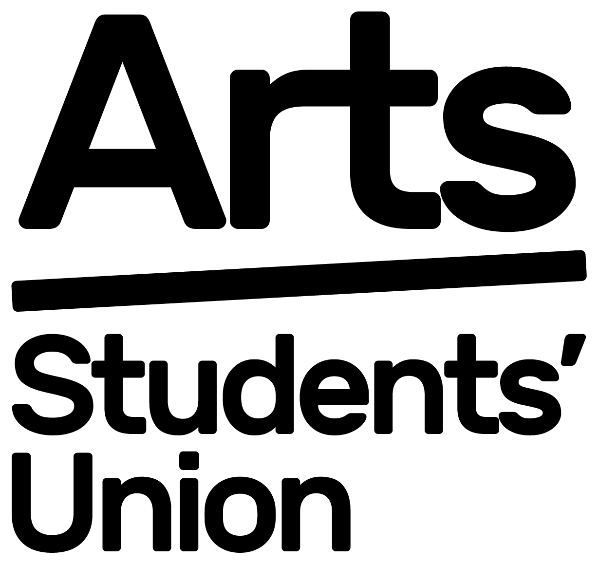 11/22/2023
1
GraNt application
October 1st 2023
October 18th 2023
November 15th 2023
December 6th 2023
February 21st 2024
March 13th 2024
April 17th 2024
May 22nd 2024 

Send applications to Niv at societies@su.arts.ac.uk
GRANT APPLICATION DEADLINES
RESEARCH & PLANNING BEFORE SUBMITTING THE GRANT APPLICATION
Please ensure you plan your event before submitting a grant application. This means starting the planning in advance, prior to grant application deadlines
It can take at least 6 weeks to plan an event. The larger the event, the sooner you should start planning
Next deadlines are October 1st, October 18th and November 15th
Deadlines are once a month 
For info contact: societies@su.arts.ac.uk
DEFINE THE EVENT
What is the event for? A quiz night, picnic, meet-up, cultural event/celebration etc. 
What type of event is it? Academic, cultural, community etc. 
Are there any particular goals or objectives? E.g. if it is a competition or educational event(You will need to mention this in the grant application)
Who, what, where, when, how?
Who is the event for? Only society members, all students? Also confirm event capacity.
What is the name of the event? 
Where? Choose the location. There are many UAL options from class-rooms to theatres, which may be the most affordable option. UAL booking notice can be between 4-8 weeks depending on venue.
When? Time & date 
How is it being organised? Confirm responsibilities of team members
Prepare your event budget 
The grant application includes a Word document and an Excel document. The Excel document is for the budget breakdown. Please be as detailed as possible with costs to avoid us having to ask further information. 
Basic budget components can include: VenueRefreshmentsExternal bookings e.g. Speakers, GuestsOr, event tickets Transport cost
Budget
Other elements to consider
Some events may require more elements which need to be considered, for example, themes, decoration or give aways 
Shop around to get good quotes 
Try to use sustainable options and be considerate of wastage 
Utilise vouchers and codes where possible, e.g. student discount 
Be considerate of accessibility and inclusivity
Ticketed, non ticketed?
Will it be ticketed or non-ticketed?
Sometimes even free events can be ticketed in order to confirm attendee numbers 
Grant funding from us may cover some or all of the cost – price tickets accordingly 
Tickets can be put on the Arts SU website though our Communications team or via external websites such as Eventbrite
Marketing includes design, so any posters or artwork needed for the event. 
Communication refers to spreading the word. How will people know about this event taking place, how will they purchase tickets or book a free space? Arts SU website and Communications team (newsletter, social media) can also be used but will require sufficient notice.
Where would you want to post about the event, e.g. social media platform of your society? 
For exclusive events, ensure you have confirmations from attendees.
Marketing & communication
Registration,checking-in,keeping count
Prepare a guest list prior to the event
Decide how you want people to register for the event, e.g. confirm spaces via email? Using a ticketing platform? 
Double check attendee numbers on the day to see how successful your registration process was
This is particularly important for events that have strict numbers, e.g. workshops, sports events, ticketed pre-booked events*
Event management tools,  Risk Assessment,evaluation
Utilise event management tools to ensure organisation of the event 
E.g. a working document that all those involved in organising the event can keep updating 
Using Excel spreadsheets is useful 
Having an event flow chart is also helpful
Please complete a Risk Assessment if applicable – the initial society Risk Assessment may not cover separate events 
Consider doing an event evaluation and gathering feedback to help future events run even smoother, for record keeping and for general good practice
Enjoy & save the memories!
Enjoy the event and have a great time! 
Remember to arrange to have the moments captured if you want.  Arrange a team member to take pictures etc. 
If you are taking photos or recording the event, please let attendees know (e.g. include a sentence in the tickets or event communication)
If anyone is not comfortable with having photos/videos of them uploaded, accommodate them